Area for Proceeding Office, 
Speaker Ready 
and Author Reception
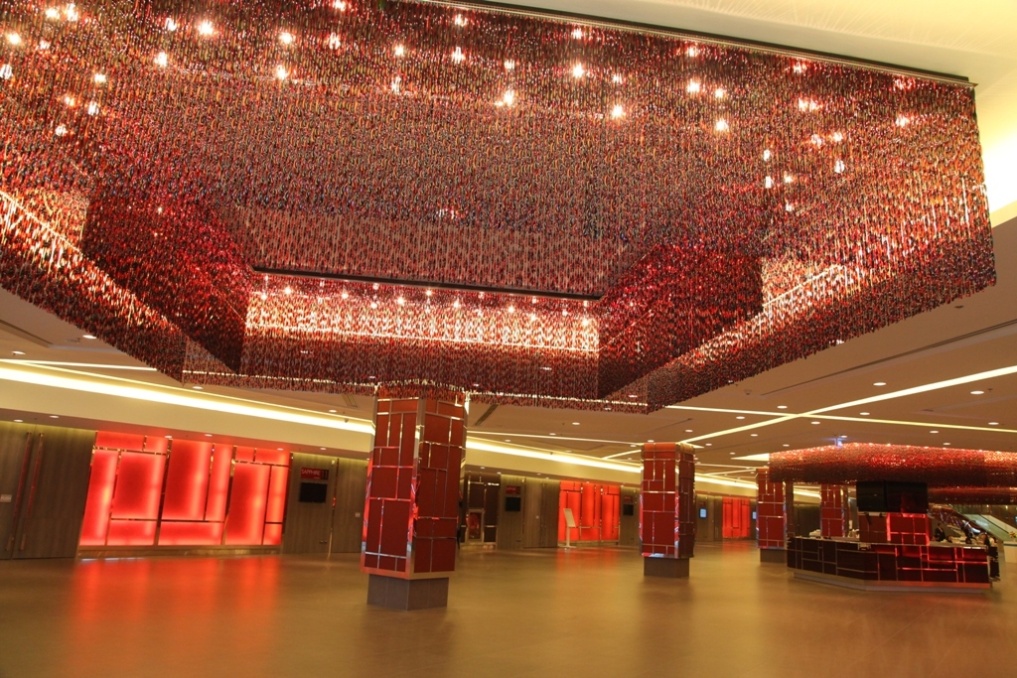 Sapphire 101-102
Sapphire 101: Proceeding Office
Sapphire Foyer: Author Reception
Sapphire 102: Speaker Ready
IMPACT Forum Building (1st floor)
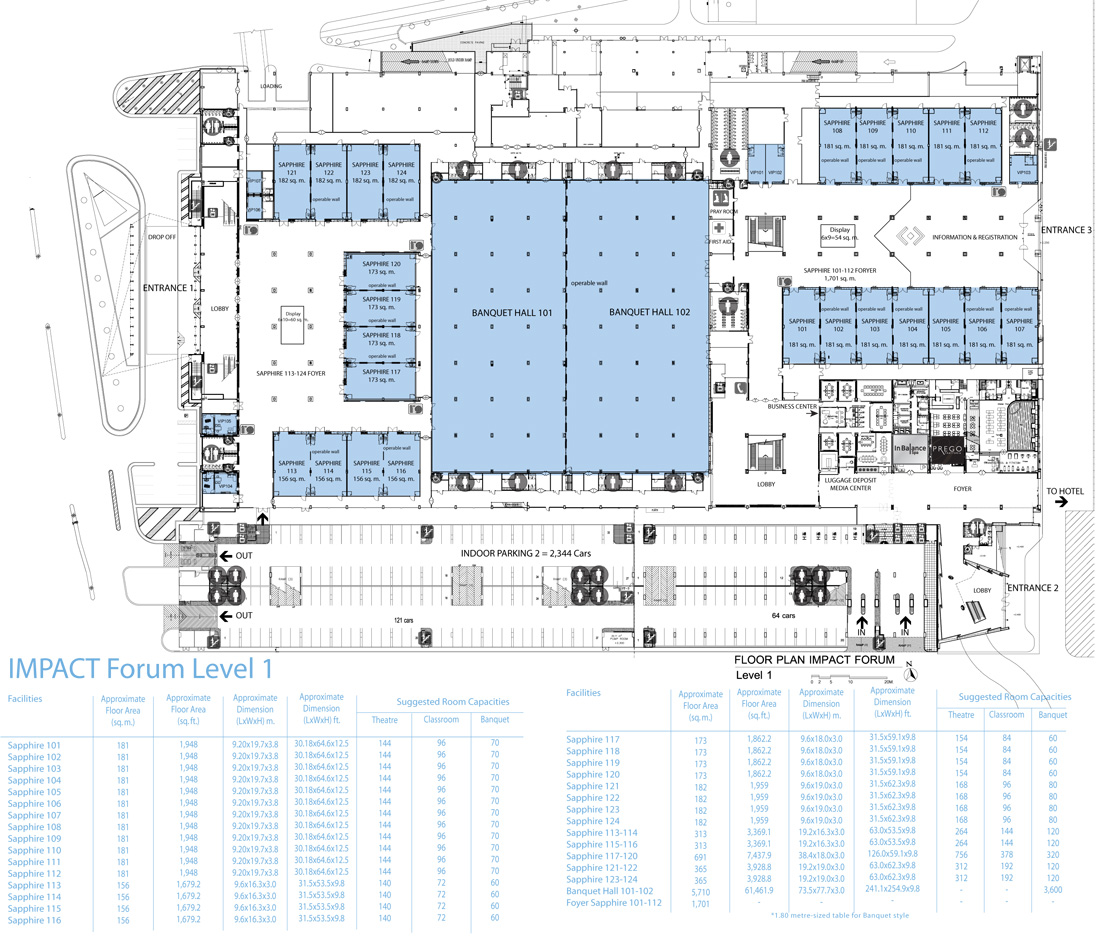 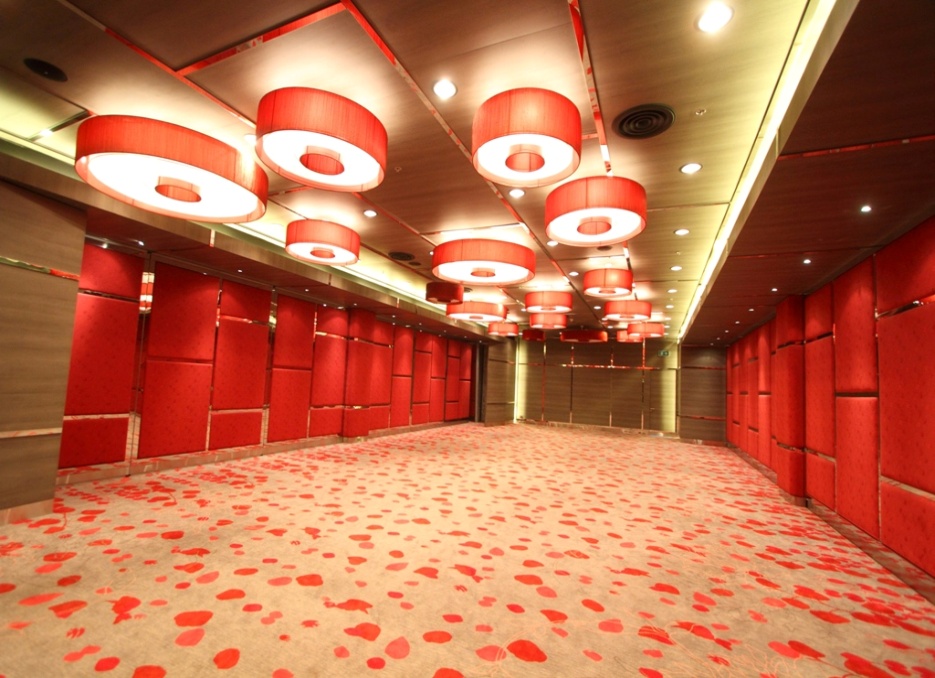 Sapphire 101
Area: 187 m2 
Dimension: 9.5 m x 19.7 m x 3.8 m
Room capacities: 96 (Classroom)
Possible choices for JACoW Team Reception 
on Saturday 11th June 2022
Breeze Café & Bar
8 Seconds Bar & Kitchen
SAUCE by Chef Wong
Hidden Backyard
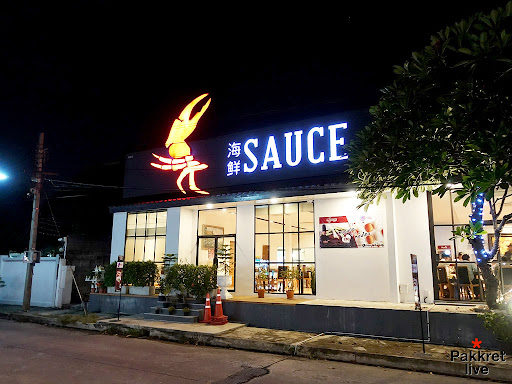 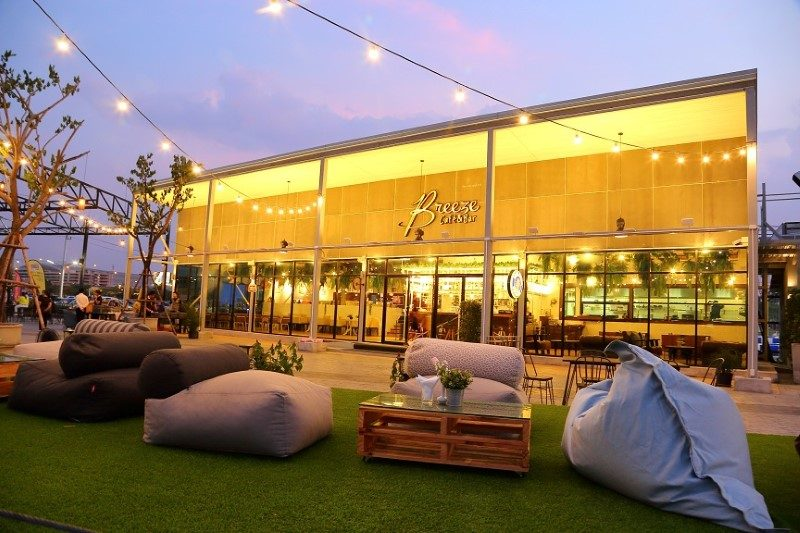 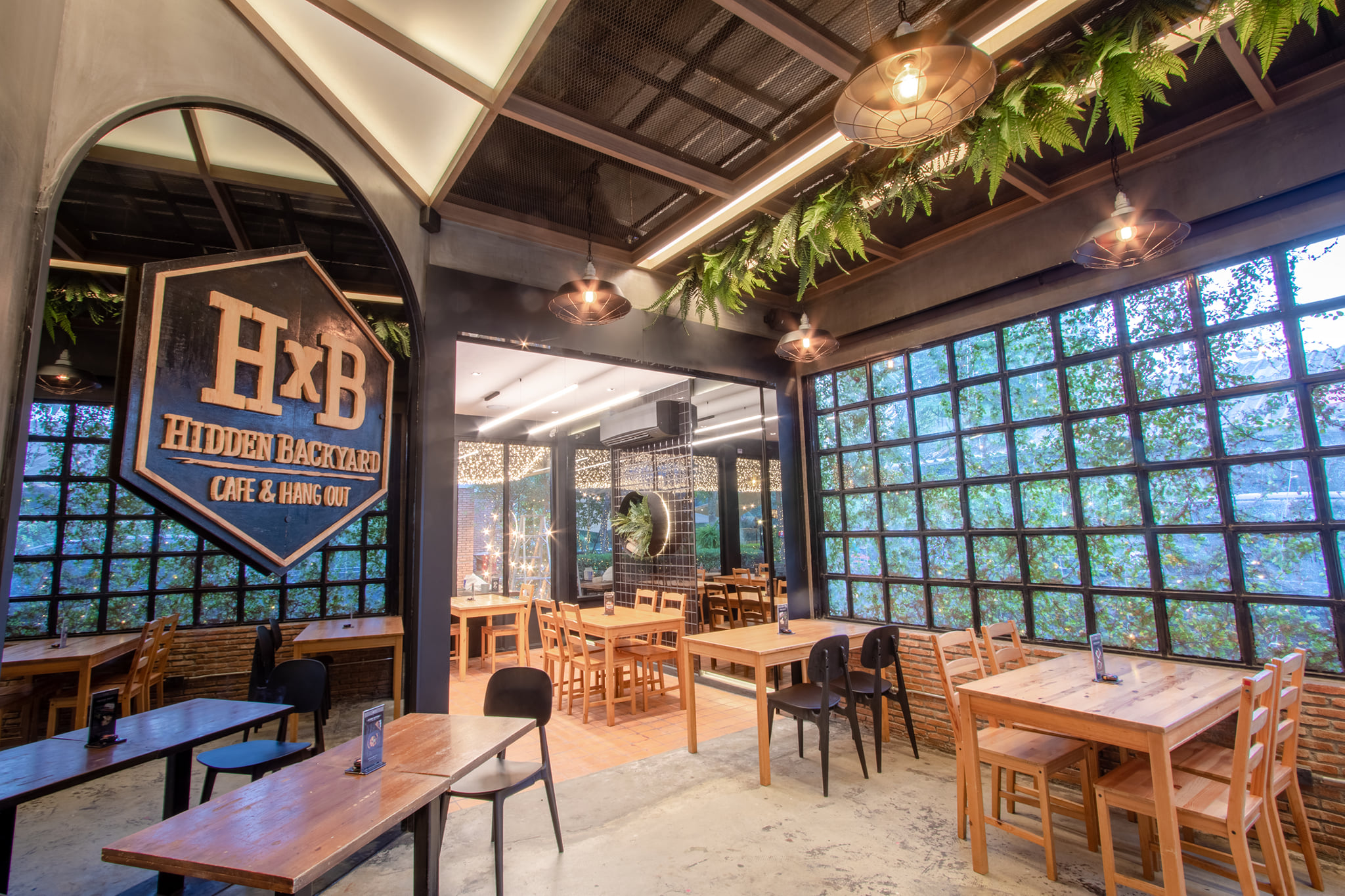 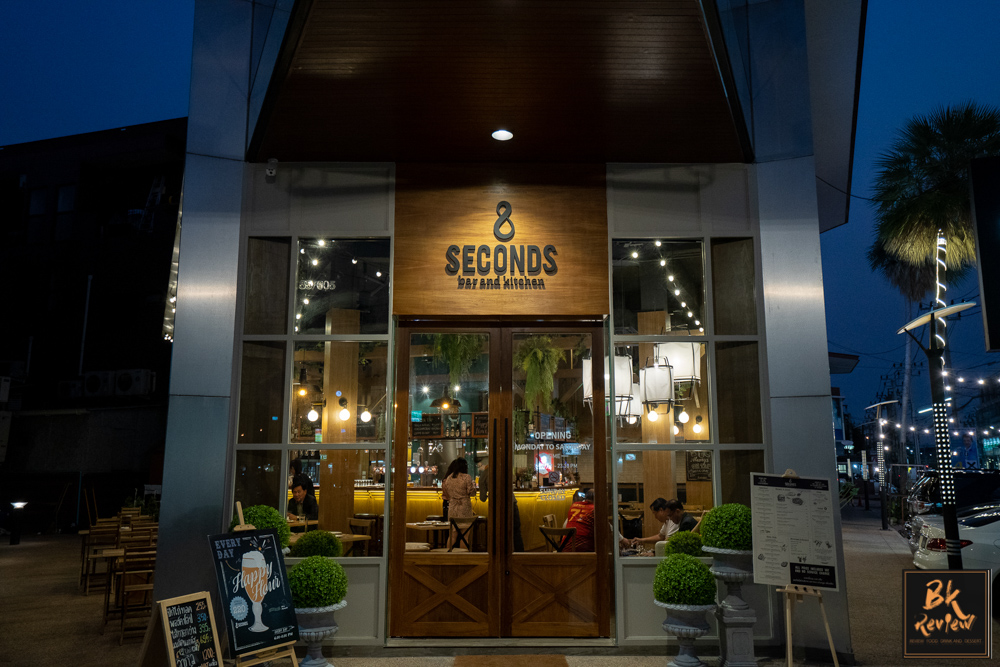 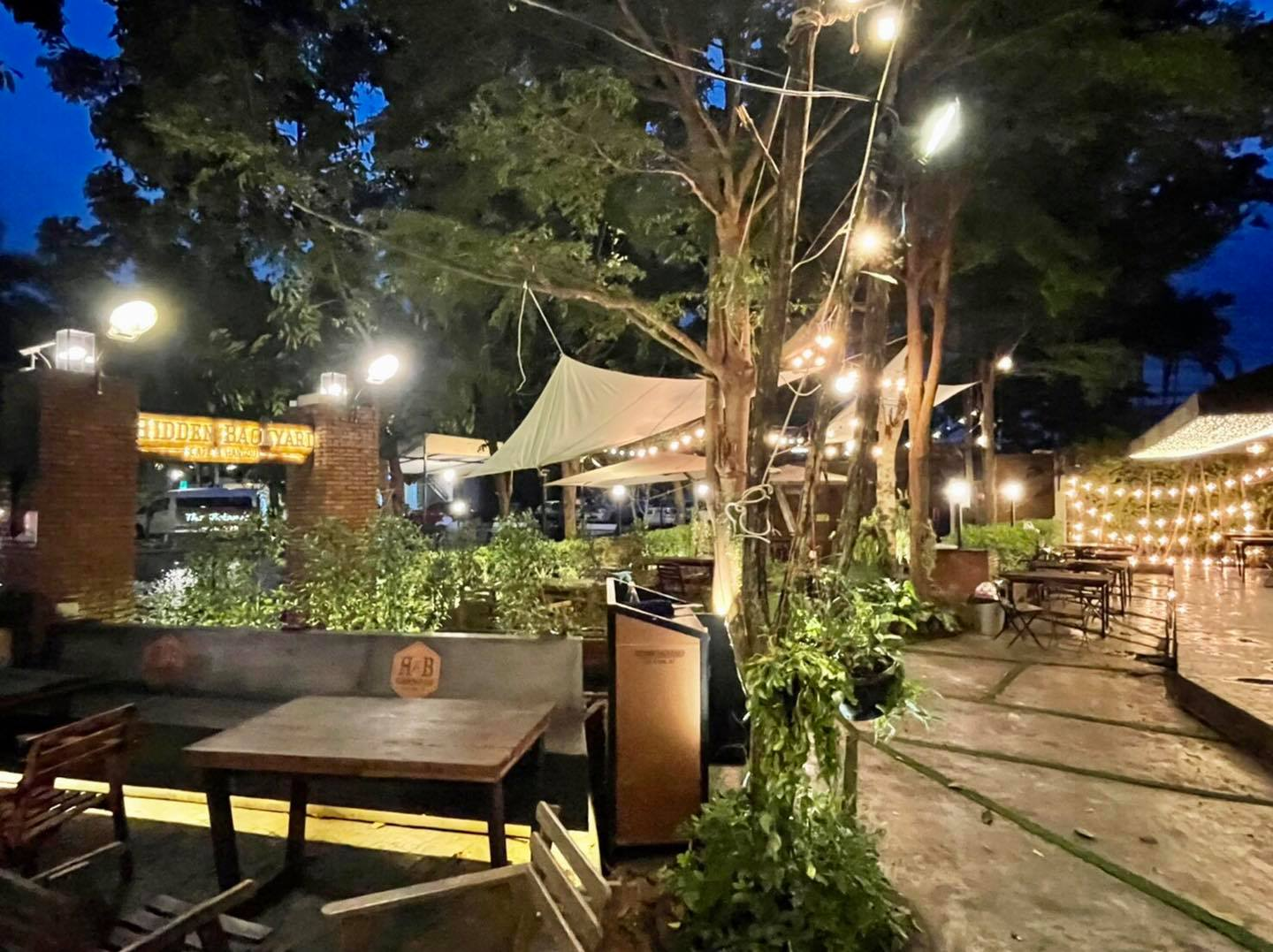 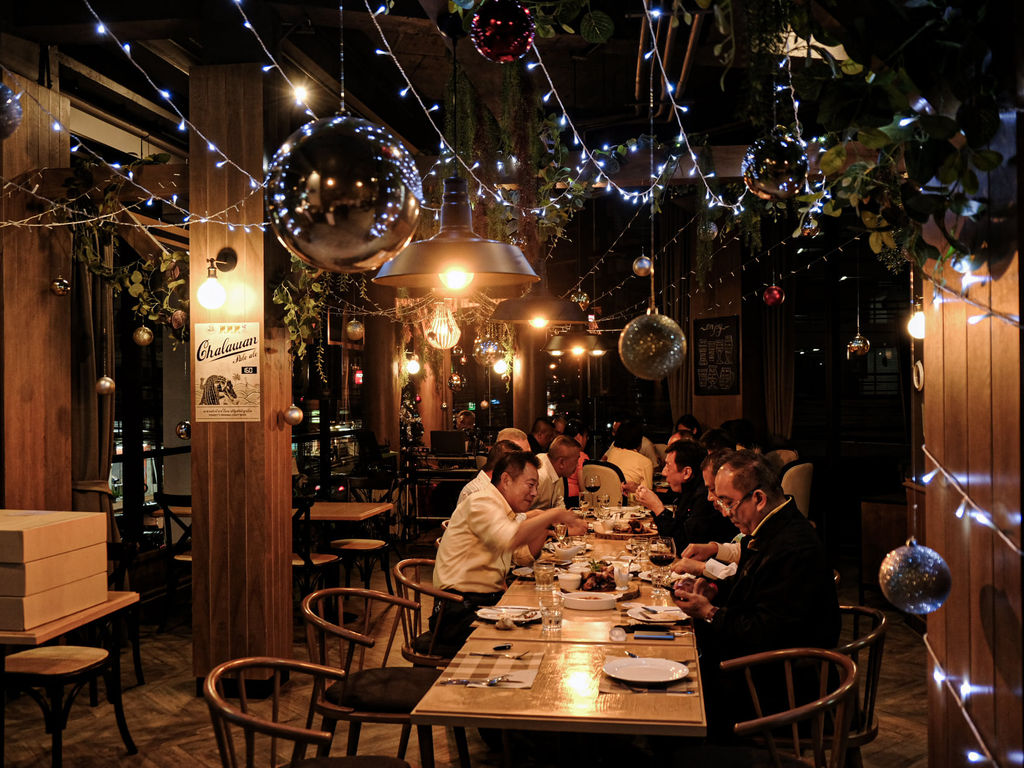 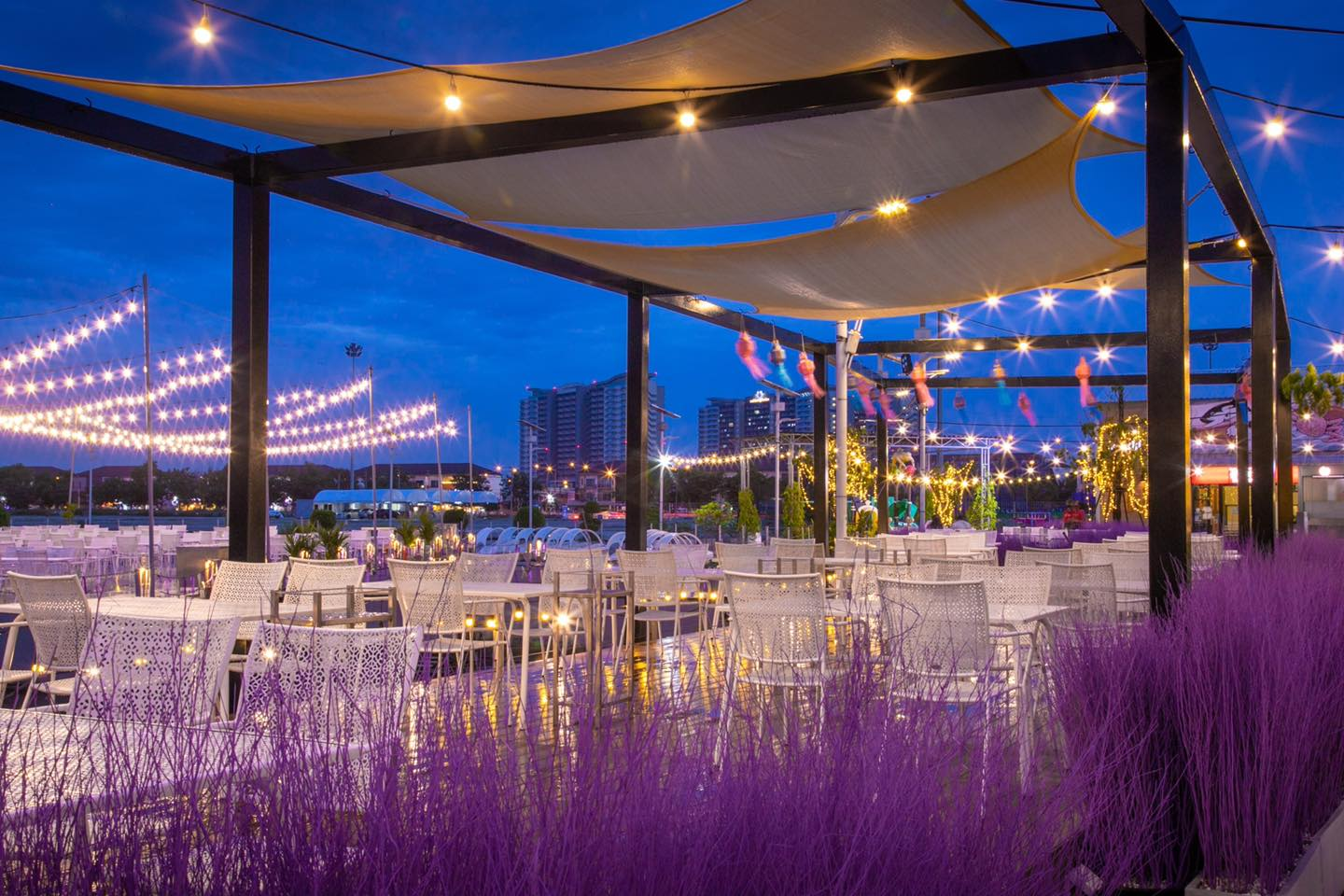 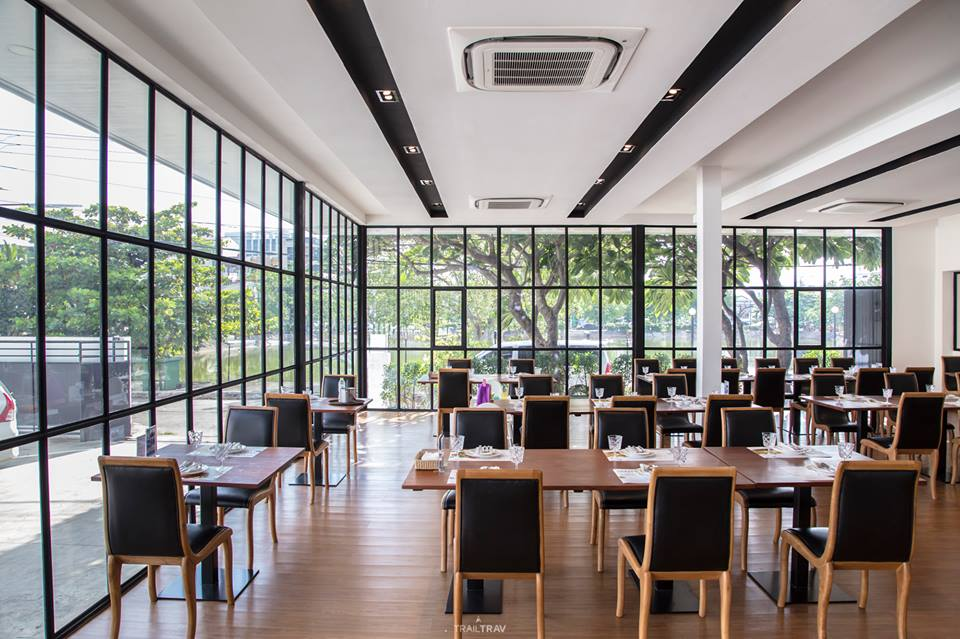